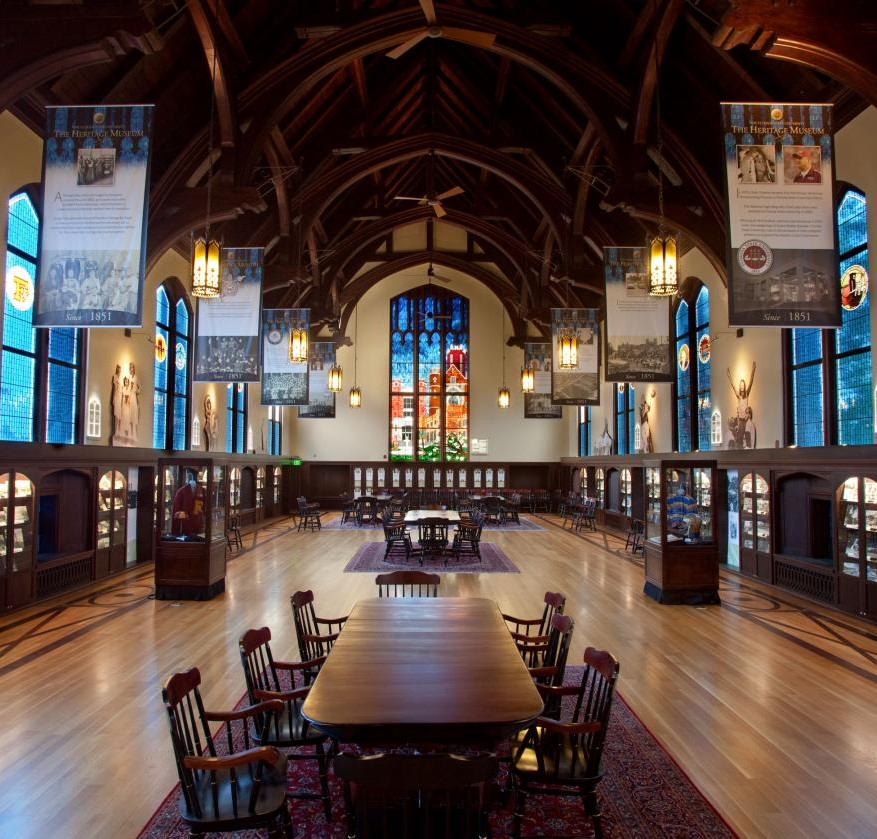 The Nuts & Bolts of FSU Student Systems
New Graduate Student Orientation
Brian Barton
Senior Associate Dean for Enrollment & Finance
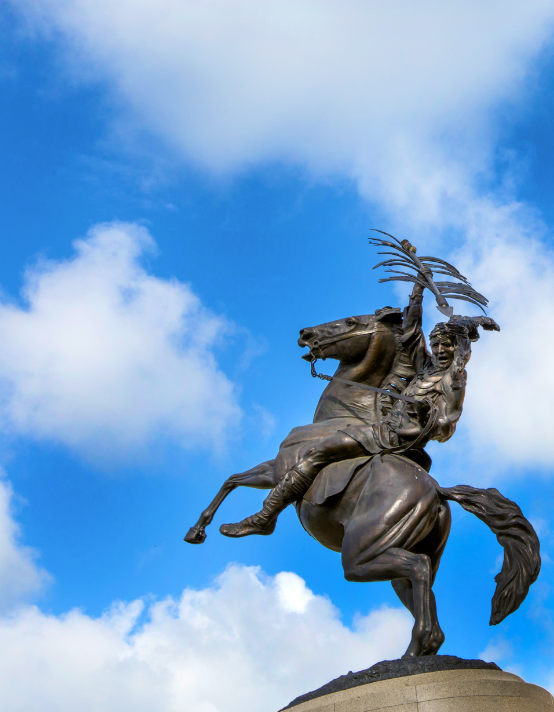 What do you need to know now?
1
2
3
4
5
Tuition waivers
How to access everything
Tuition and fee info
Health subsidy
Helpful resources
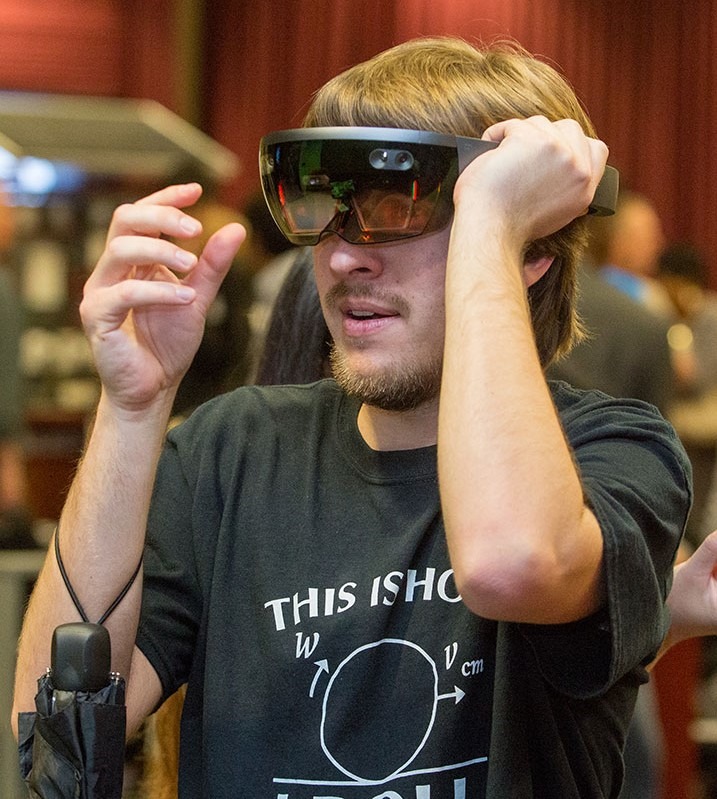 We are all connected by the internet, like neurons in a giant brain.
- Stephen Hawking
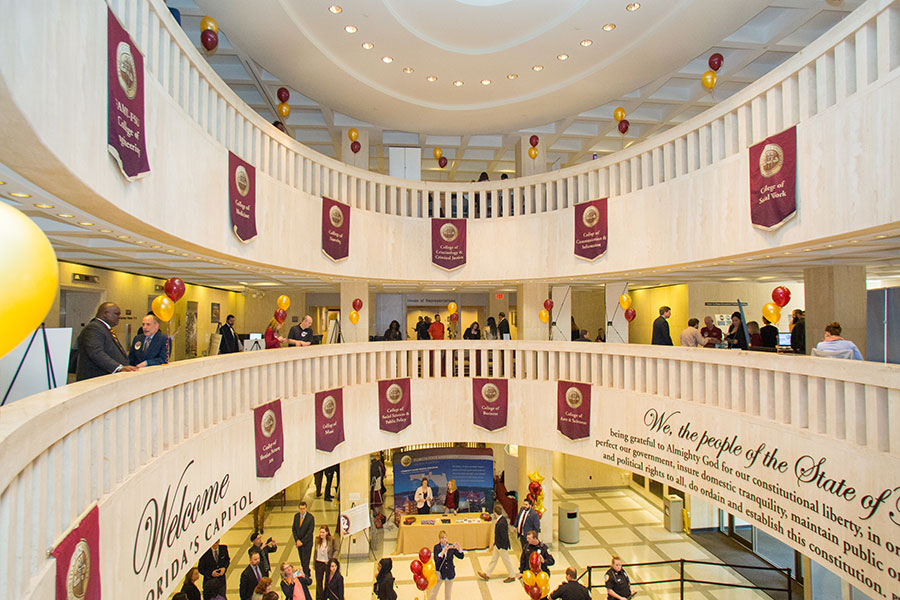 myFSU Portal
Know the State of Your Information
Who has time to go all over? Can’t I just find out what I need in one place?
Single sign-on all in one place
Know Your Stats
myFSU let’s you access all in one place:

Email
Contact info
Canvas
Courses / un-official transcript
Your university finances
Getting to the portal
How to get in?
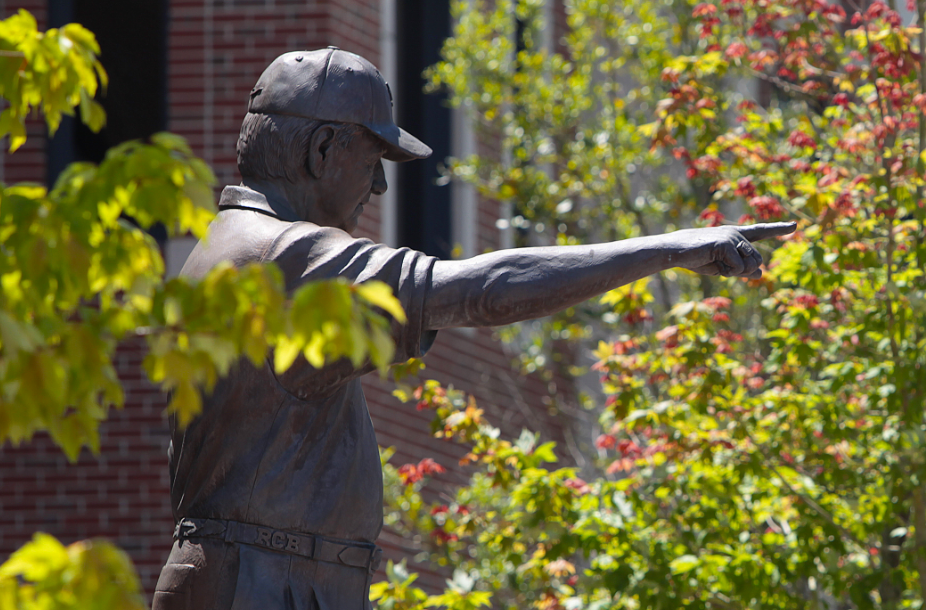 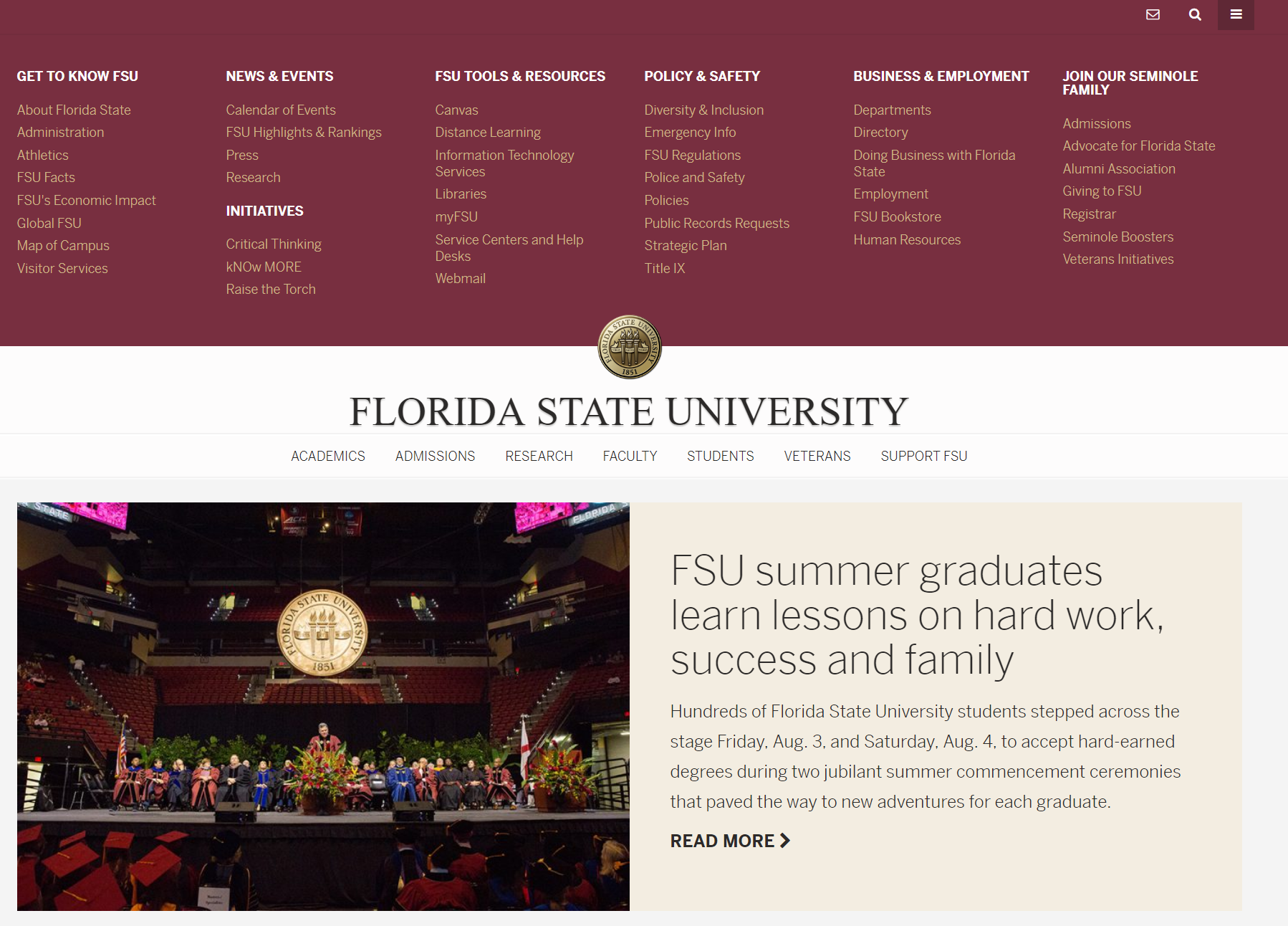 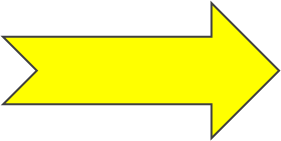 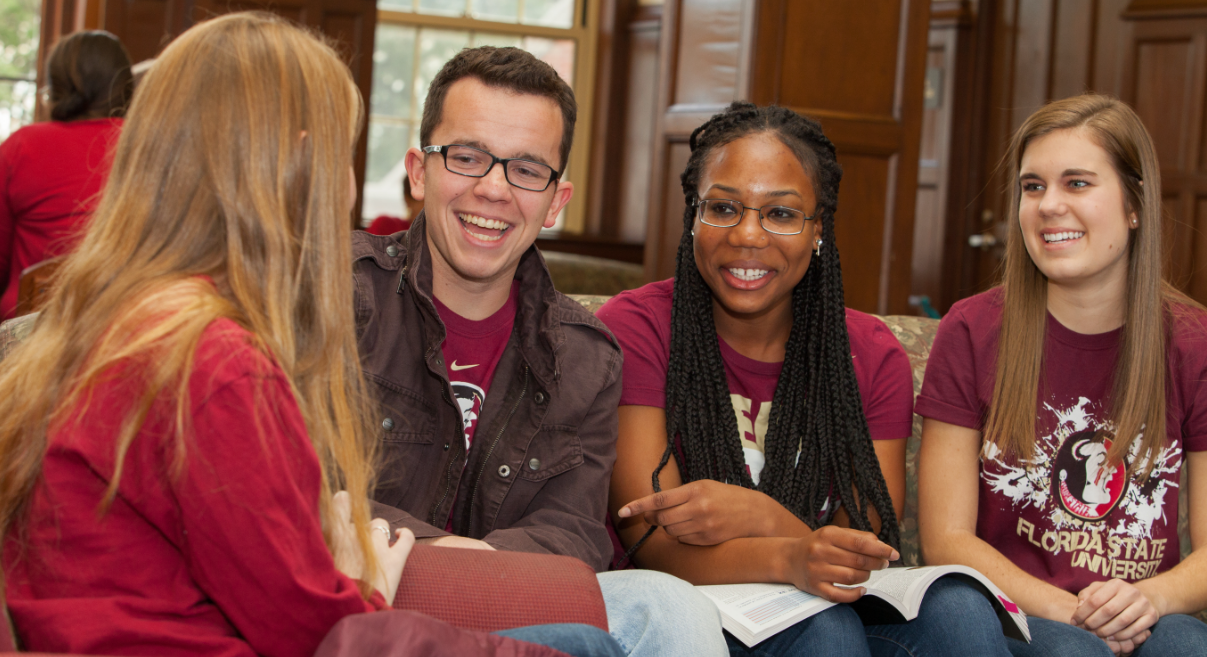 ?
What to do and not to do
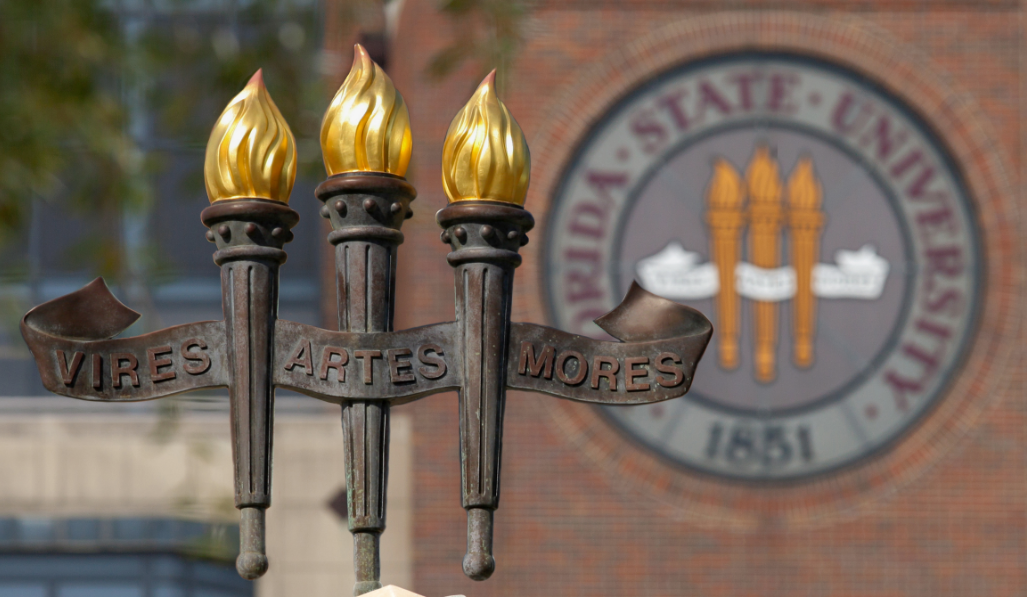 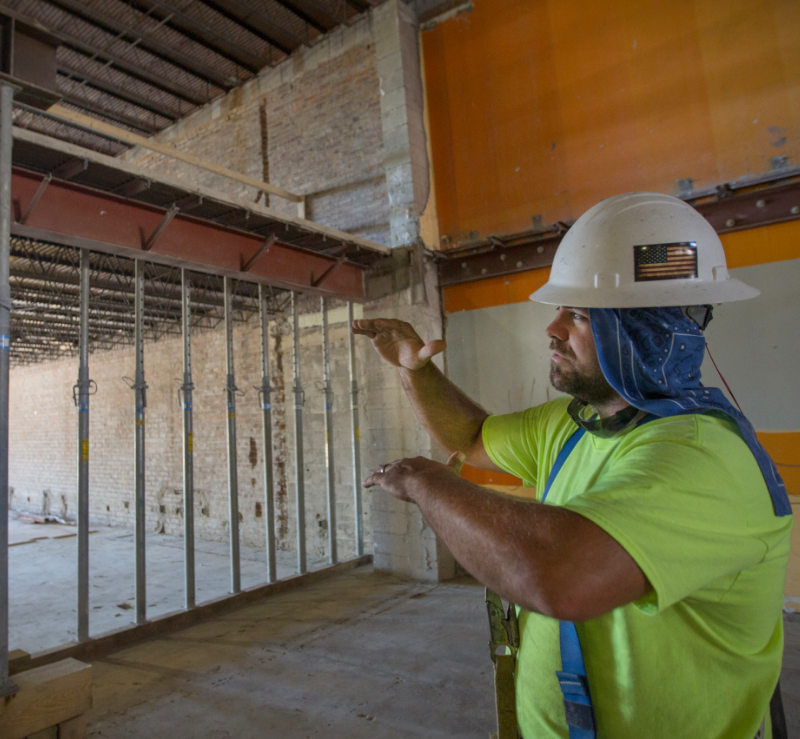 Graduate life
BE PREPARED
Plan out your term
Stay connected
Don’t ignore, deal with announcements
Pull your data
Get everything just like you want it
Check it often
Pop-ups are there for a reason
Look at your info, if it doesn’t look right ask somebody and correct it
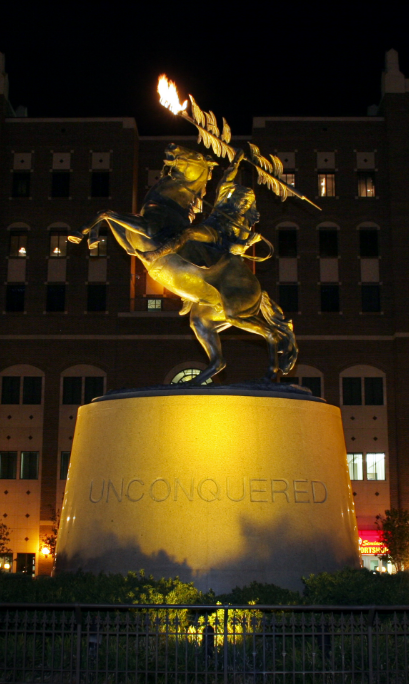 Putting it all together
Keep a close eye on things
Don’t be afraid to ask your supervisor questions
What is a tuition waiver?
Tuition & Assistantships
What does it cover, and what it doesn’t cover? A tuition waiver is offered as part of an assistantship.  It covers the cost of your tuition, it does not cover your fees
Make sure sign your waiver receipt form and return it to your department.
Someone has probably asked your question before.
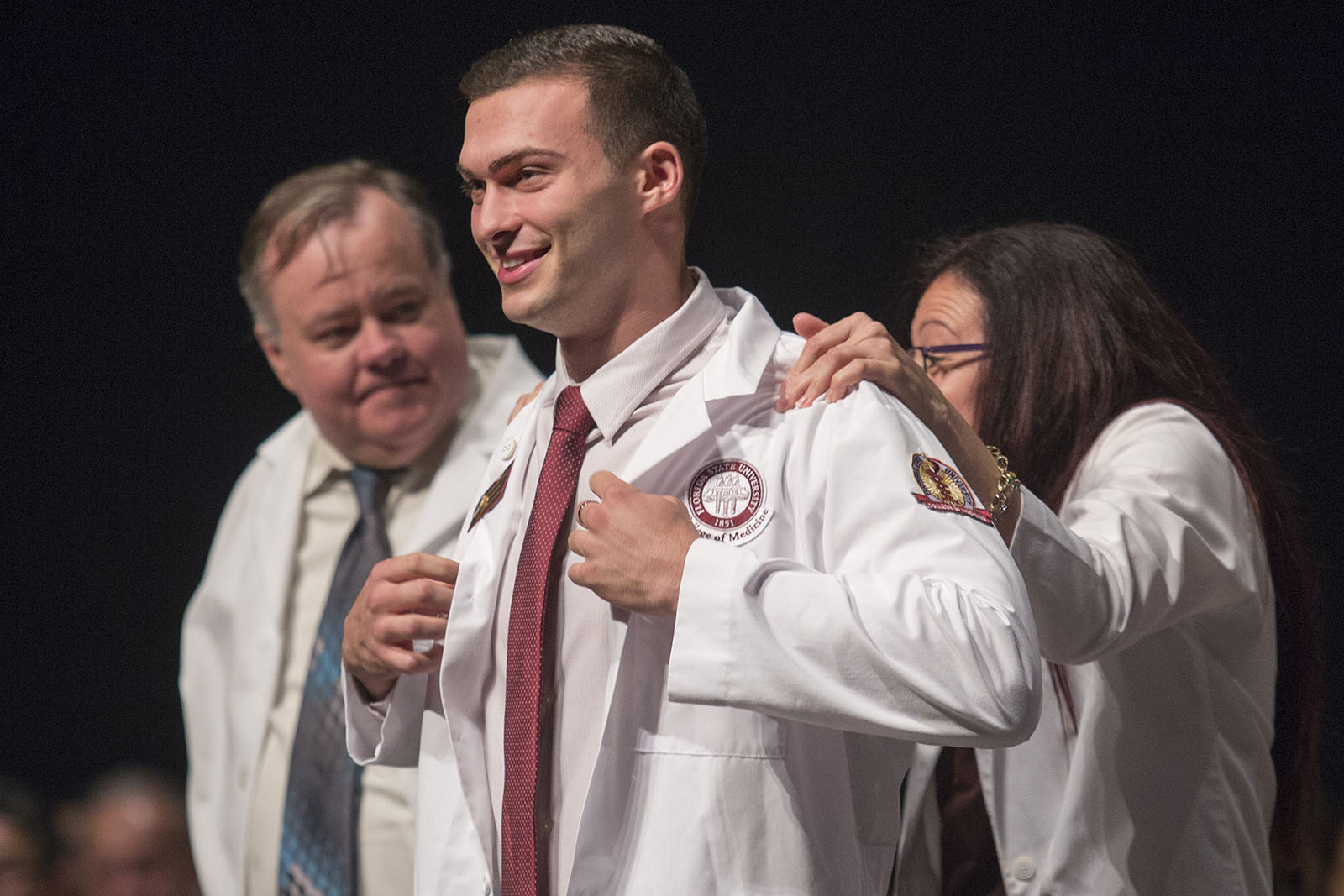 Health Insurance
Who needs a policy? Can you bring your own? Can you purchase a policy? What are the minimum requirements? What do you need to know about the university-sponsored plan?  How do you purchase the plan?
How we will help
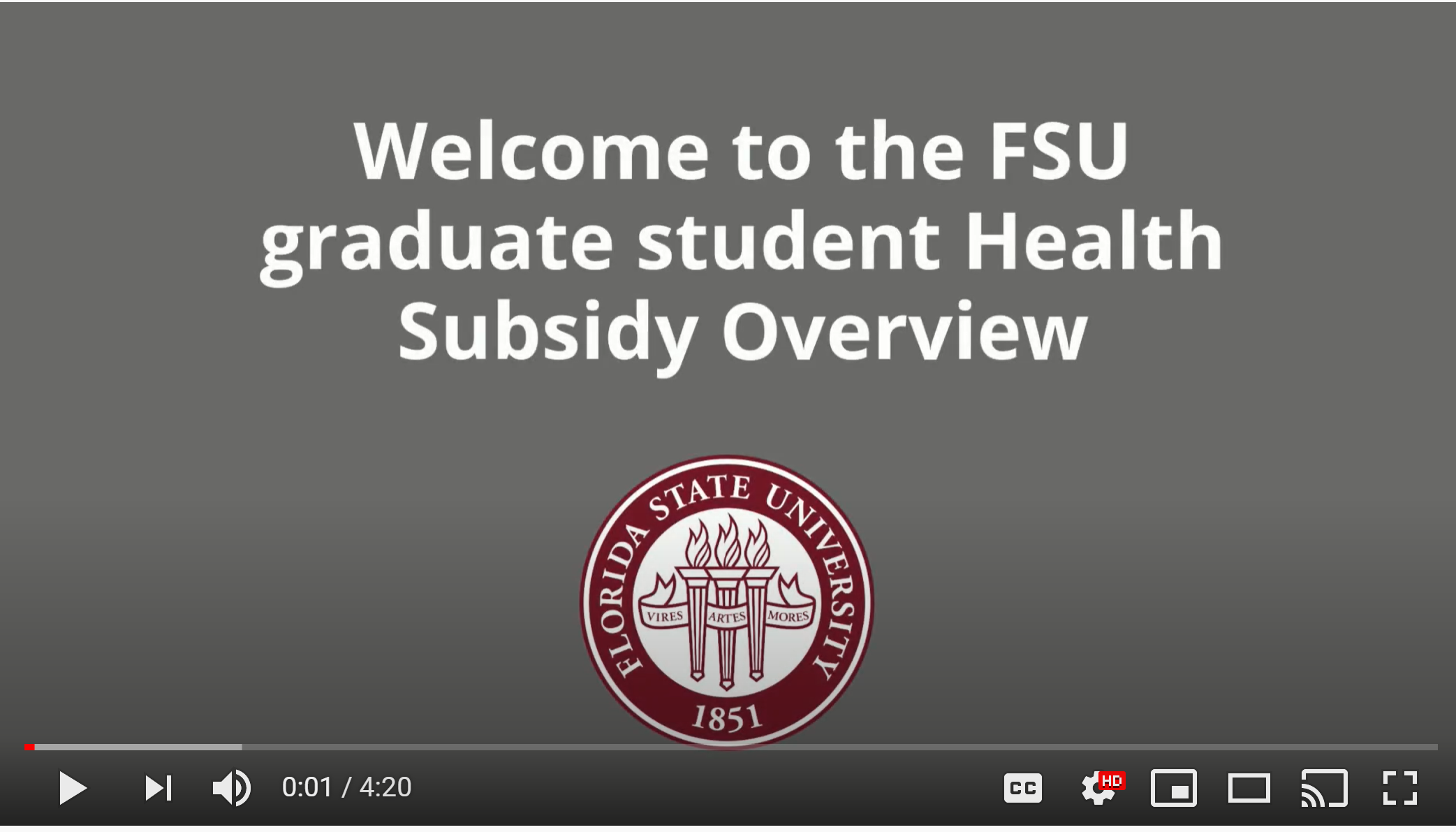 Health Subsidy Benefit
What is the subsidy?  Who is eligible?  How does it work? How much is it?

Click on video to the right to learn all about the health insurance subsidy.
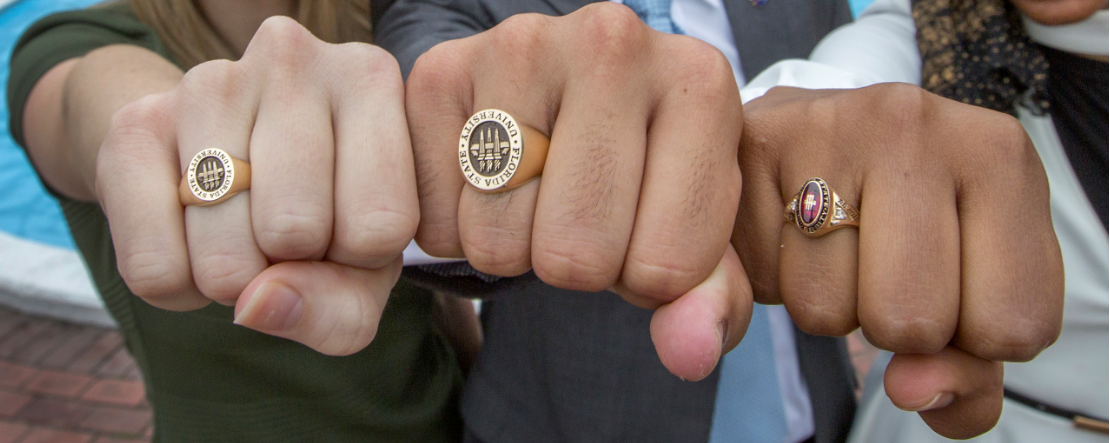 Data for everyone
Other items
Financial planning, tax help, other resources available on campus
References/Links
Graduate School Website: www.gradschool.fsu.edu 

Insurance Info (Purchase or Waive): https://studentinsurance.fsu.edu

myFSU portal: www.my.fsu.edu

Financial Resources: https://studentbusiness.fsu.edu/financial-literacy 

Student Resilience Project: https://strong.fsu.edu 

FSU Cyber Security: https://its.fsu.edu/ispo/policy

Division of Student Affairs: https://studentaffairs.fsu.edu

Health Insurance Subsidy Information: https://gradschool.fsu.edu/funding-awards/subsidy-benefit
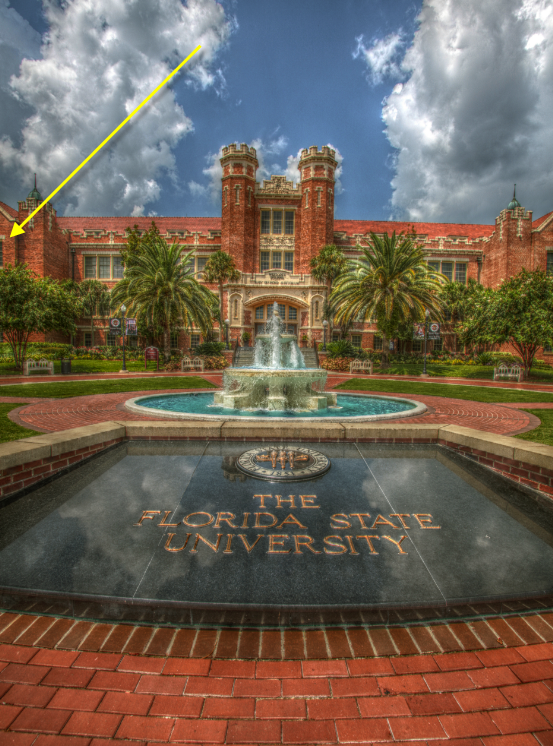 LET’S GET IN TOUCH
Questions?
314 Westcott Building
(850) 644-3501
grad@fsu.edu